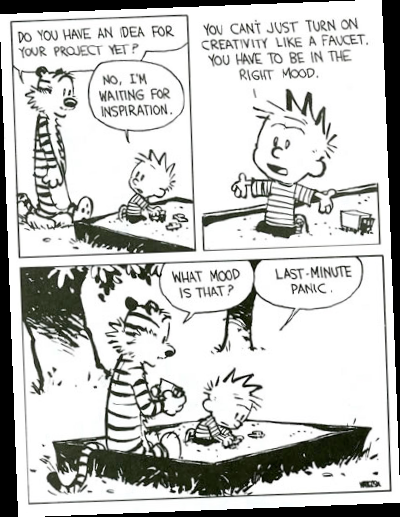 1
Ideation
CPSC 481: HCI I
Fall 2014
Anthony Tang, with acknowledgements to Julie Kientz, Jake Wobbrock, Dave Hendry, Andy Ko, Jennifer Turns, and Mark Zachry
2
User Centered Design Process
Generate lots of ideas
Grasp issues and
  potential solutions
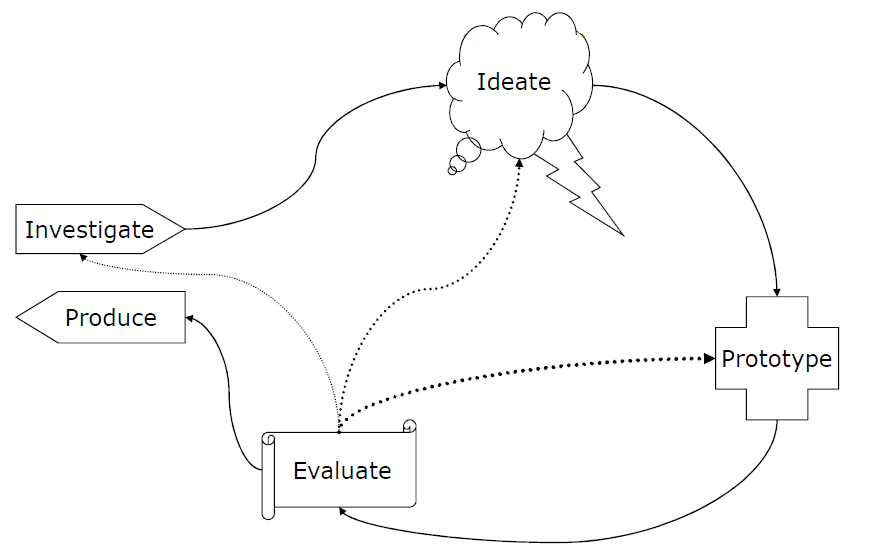 3
Problem
“I’m not creative!”

Today: techniques that will help you (and your team) be creative together.
4
Ideation
How do we come up with great ideas?
How do we come up with lots of ideas?
How do we come up with big ideas?

How do we refine ideas?
How do we organize ideas?
5
[Speaker Notes: Tutorial 10+10 techniques]
Design Funnel
6
Role of Creativity in Design
Design is about making choices, and compromises

There are three places where there is room for creativity in design:
 
determining the methods you choose to investigate a problem

enumerating distinct options from which to choose
defining the criteria, or heuristics, according to which you make your choices
7
Creativity as a Designer
Immerse yourself in the world you are designing for (gathering inspiration)
Collect examples from existing systems
Collect things that irritate you
Collect things that seem really good
Sample things that inspire you
8
Existing Systems
What’s so good about this? (Why is it good?)
What is the general problem that this solves?
Where else could I use it?

Practice articulating what makes something good.
9
Things that irritate
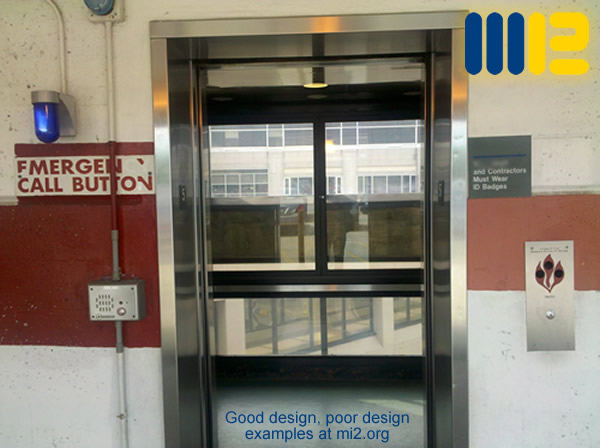 Articulate and understand what makes something irritating.

Why are mistakes happening?

How can it be done better?
10
[Speaker Notes: http://mi2.org/building-science-healthcare/good-design-poor-design-we-see-examples-every-day]
Things that seem really good
Real life things too!

What are the principles that drive this design?
11
Sample the inspiring
How has the world solved these problems?

How have others solved these problems?

What is nice to look at?
12
Creativity as a Designer
Explain ideas to others

Take an outsider’s perspective on something you know well
Helps to simplify your language/understanding

Take an insider’s perspective you don’t know well
Helps you to identify your assumptions
13
Sketch constantly
Generate ideas constantly (keep a sketchbook)
Sketch vague ideas to help think more clearly
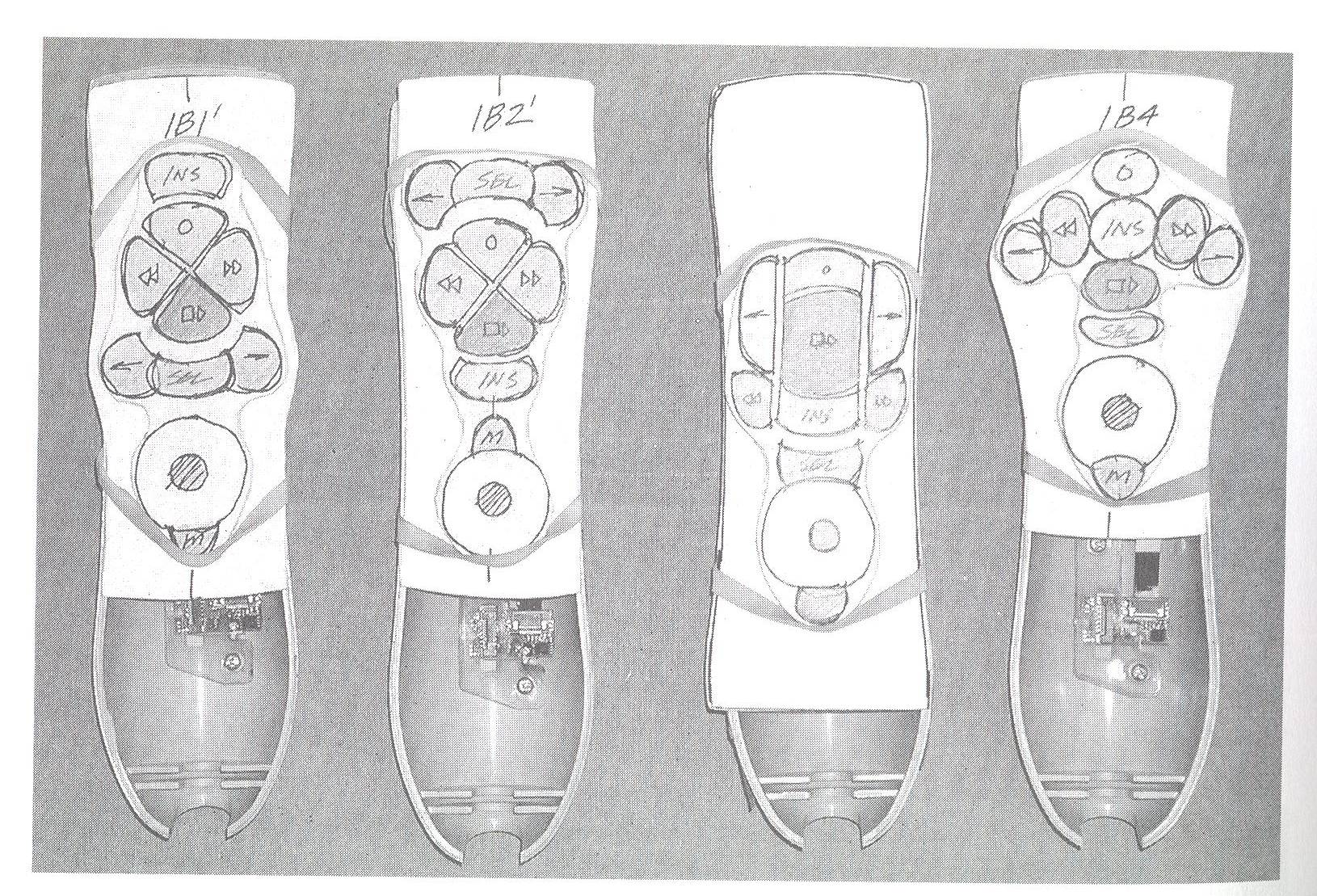 14
From Carloyn Snyder’s Book: Paper Prototyping (2003) Morgan Kaufmann, p350
Creativity as a Designer
Take risks (early on, it doesn’t hurt!)
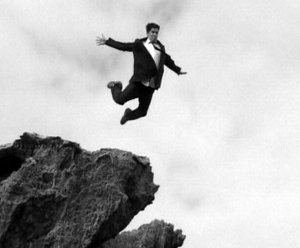 15
[Speaker Notes: http://tobiasmastgrave.wordpress.com/tag/throw-off-cliff/]
Kids and creativity
Kids are creative because they don’t know the rules, so they feel free to break them

Kids don’t know the consequences, so they take risks
16
What to do with your collection
Keep a sketchbook
Wallpaper it
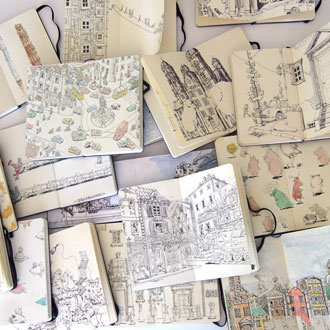 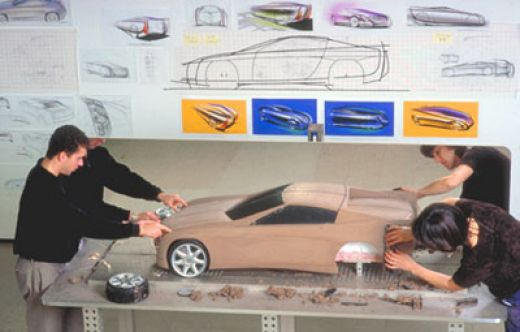 17
[Speaker Notes: http://luciano63.hubpages.com/hub/Car-designers-at-work-how-is-it]
Brainstorming
Works best in groups

Can be useful and fun

Keep the results of user research handy during the process (e.g. scenarios, lists of design requirements, etc.)
18
Brainstorming for Design
be visual
defer judgment
encourage wild ideas
build on others
go for quantity
one conversation at a time
stay focused on topic
19
[Speaker Notes: Brainstorming Dos
1. Sharpen the focus
2. Write playful rules
3. Number your ideas
4. Build and jump
5. Make the space remember
6. Stretch your mental muscles
7. Get physical

Brainstorming Don'ts
1. Let the boss speak first
2. Give everybody a turn
3. Ask the experts only
4. Go off-site
5. No silly stuff
6. Write down everything]
Summary
Find things that x you
where x = { inspire, interest, irritate, amuse }

Find things that you y
where y = { can improve, relate to }

Break the rules, and think freely
20
What you now know
The role of creativity in design
Techniques to inspire creativity—point: apply these lessons as you engage with your project work.
21